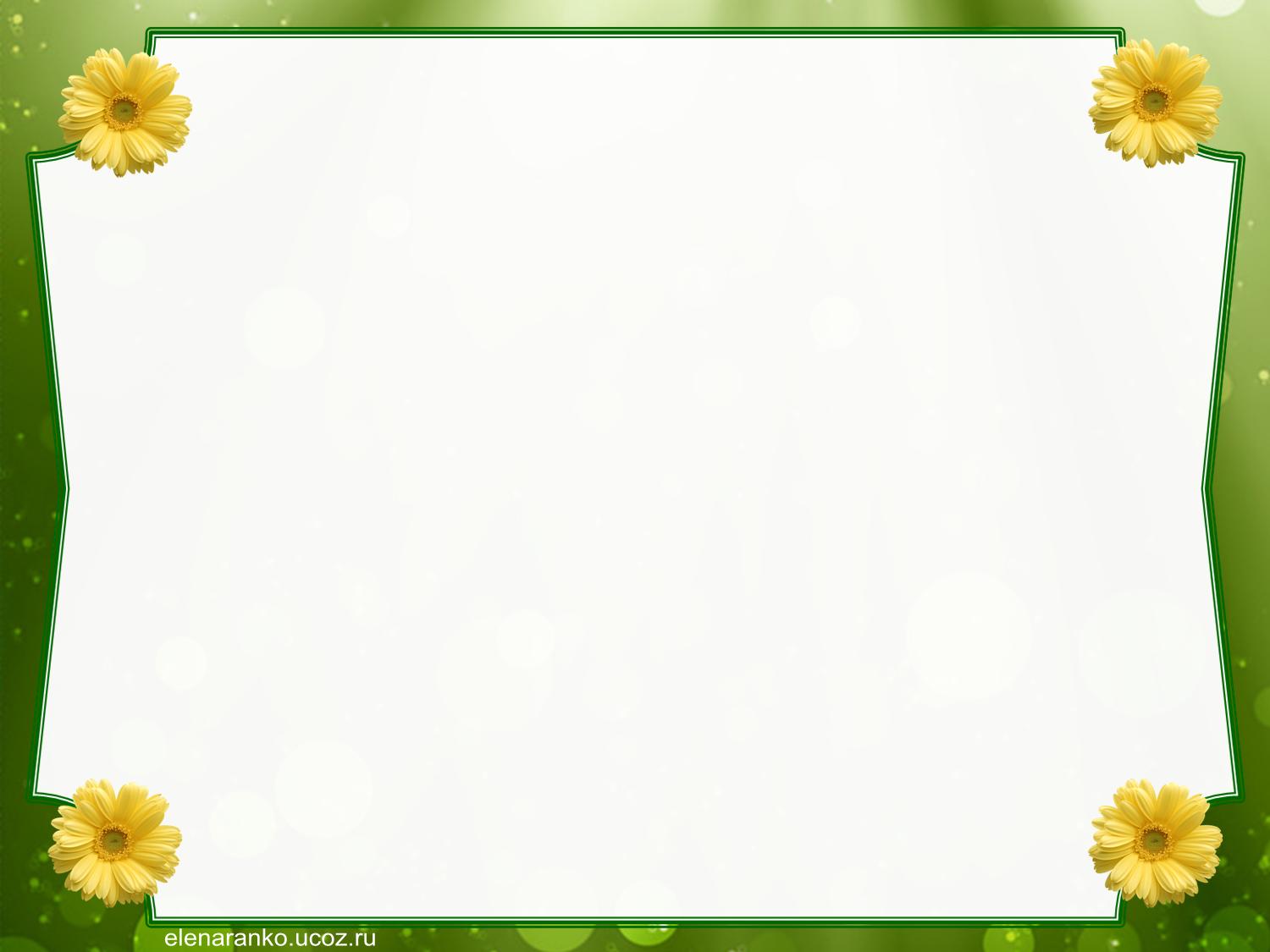 Презентация краткосрочного проекта «Во саду ли, в огороде!»во второй младшей группе
Выполнили: Апевалова М.Н. Шарова Т. Н. 
МКДОУ «ЦРР-д/с №4»
п. г. т. Анна
Актуальность Проекта:С самого рождения ребенок является первооткрывателем, исследователем того мира, который его окружает. А особенно ребенок – дошкольник.   Китайская пословица гласит: «Расскажи – и я забуду, покажи – и я запомню, дай попробовать и я пойму». Так и ребенок усваивает все прочно и надолго, когда слышит, видит и делает сам.  Дети младшего дошкольного возраста в недостаточной степени имеют представления о растениях, о условиях необходимых для их роста .  Проект направлен на расширение и обобщение знаний о культурных огородных растениях. Научившись понимать состояние растений, ребенок будет видеть в зеленом ростке особое живое существо, жизнь которого целиком зависит от того, получает он уход или нет.Таким образом, решаются задачи познавательно-исследовательского, социально-личностного, эстетического развития ребенка. Маленькие дети любят действовать. Приобщение к посильному труду по уходу за растениями – это развитие таких качеств, как ответственность за выполнение поручения, за полученный результат, обязательность, целеустремленность.
Участники Проекта:Дети второй младшей группы, воспитатели, родители. Тип Проекта:По содержанию: обучающий, познавательный, исследовательский.По числу участников: групповой (дети второй младшей группы).По времени проведения: краткосрочный (3 недели).По характеру: в рамках ДОУ.
Цель Проекта:Создание условий для познавательного развития детей через проектно-исследовательскую деятельность и самостоятельное познание (через наблюдения за растениями).
Задачи Проекта:
Обогащать представления о растениях и поддерживать стремление отражать их в разных продуктах детской деятельности. 
Развивать интерес к развитию и росту растений, наблюдательность и любознательность.
Формировать у детей представления о росте и потребности растений. Дать наглядное представление о необходимости света, тепла и влаги  для их роста.
Формировать представления о структуре трудового процесса. Развивать интерес к посадке растений (лук), посеву крупных семян (бобов, гороха).
Развивать умение узнавать и называть части растения.
Создать условия для участия родителей в образовательном процессе. 
Совместно со взрослым устанавливать взаимосвязь «цель — результат» в труде. Формировать чувство ответственности при уходе за растениями: вовремя полить, рыхлить почву.
Способствовать развитию самостоятельности, уверенности, положительной самооценки.
Проект включает в себя три этапа:
Подготовительный
Основной (исследовательский)
Заключительный
Значимость Проекта для всех его участников:
Дети получают знания по уходу за культурными огородными растениями, формируются представления о структуре трудового процесса. Дети узнают  и называют части растения.
Воспитатель продолжает осваивать  метод проектирования, который позволяет  эффективно развивать познавательно-исследовательское и творческое мышление дошкольников.
Родители активно участвуют в подготовке материалов (подборка семян для посадки), в оформлении огорода на подоконнике.
Предполагаемый результат Проекта:
Дети знают и применяют полученные знания 
по уходу за культурными 
огородными 
растениями.
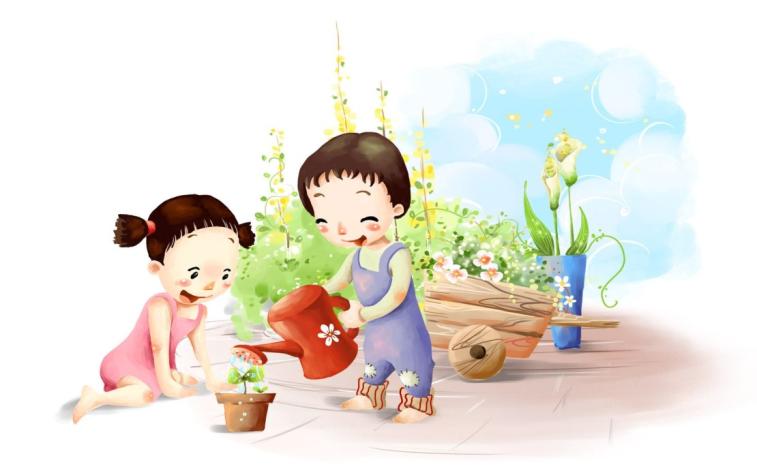 Этапы работы над Проектом:   1. Подготовительный           Содержание деятельности воспитателя и детей:	- определение темы Проекта;- формулировка цели и определение задач;- подборка материала по теме Проекта (литература, наглядный материал, дидактические, сюжетные игры, физкультминутки, фото, семена, муляжи овощей, материалы для посадки);- составление плана основного этапа Проекта.Работа с родителями:- беседа с родителями о предстоящей работе;- подготовка семян и луковиц;Срок реализации: 10.03.-05.04	Ответственные за выполнение: воспитатель, родители.
2. Основной (исследовательский)
Содержание деятельности воспитателя и детей:	рассматривание 
     и сравнение семян
Исследовательская и практическая деятельность по изучению особенностей выращивания растений: рассматривание веточек сирени-почки
Исследовательская и практическая деятельность по изучению особенностей выращивания растений: рассматривание и посадка семян фасоли
Практическая деятельность по изучению особенностей выращивания растений: посадка семян фасоли
- знакомство с моделью трудового процесса;
Мы ребята, малыши     Любим мы трудиться.
Вот посадим лук, Будем им гордиться.
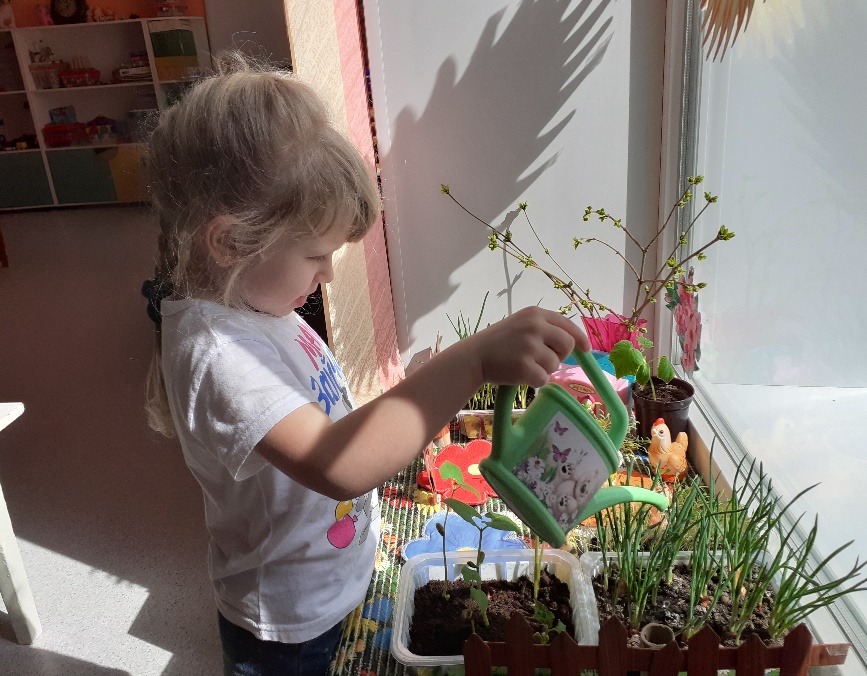 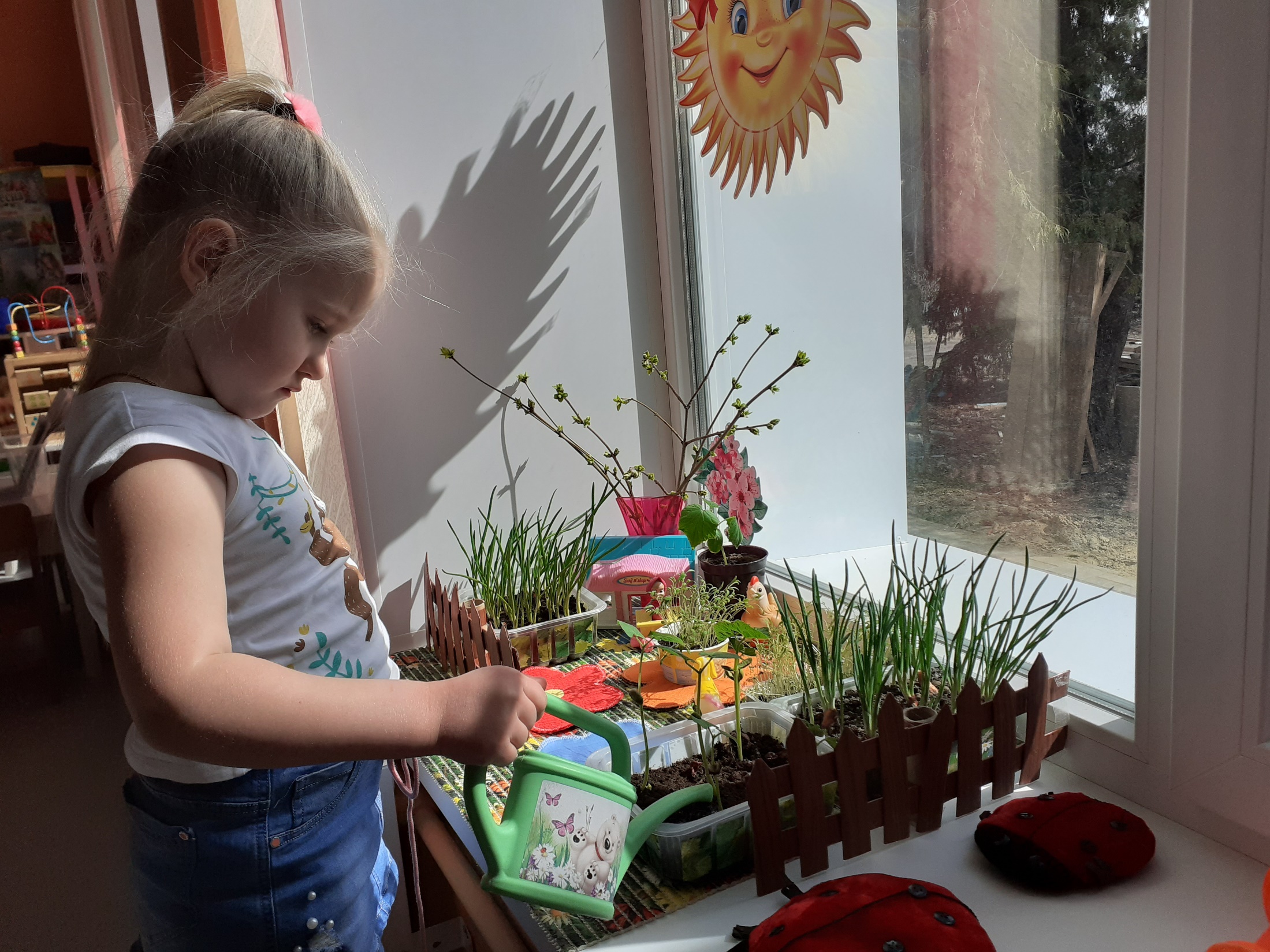 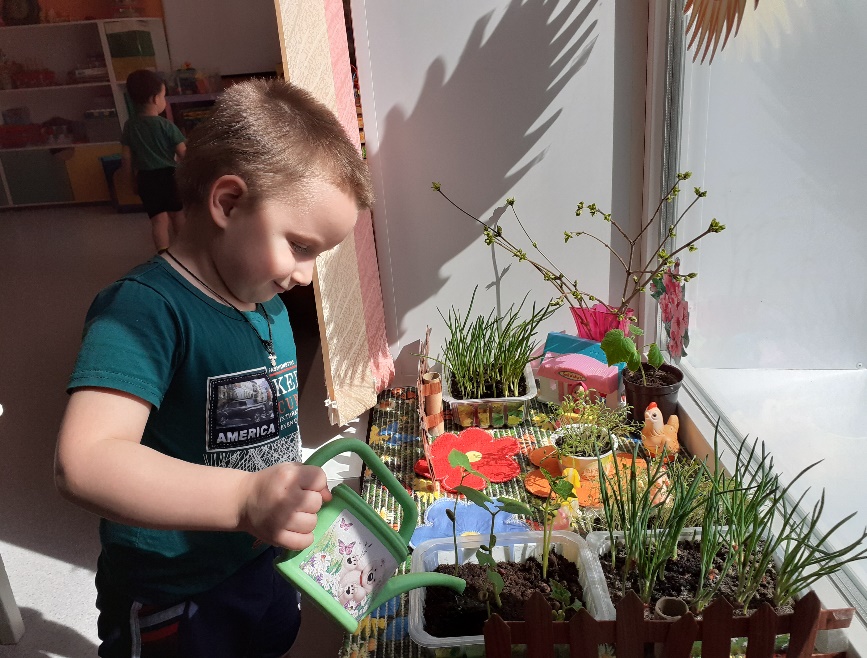 - Оформление огорода на окне;- наблюдение за первыми всходами и дальнейшим развитием.
- Оформление огорода на окне;- наблюдение за первыми всходами и дальнейшим развитием.
Были почки, стали листочки!!!
3. Заключительный этап
Вот на грядке лук зелёный,Ярким солнцем освещенный,Стрелы вытянулись в ряд,Как солдатиков отряд.Знают все, что лук полезен,Витаминами богат,Но немного горьковат.В этом лук не виноват.От природы он такой,Очень скромный и простой.Ешьте все зелёный лук,Он здоровью верный друг!(А. Тесленко)
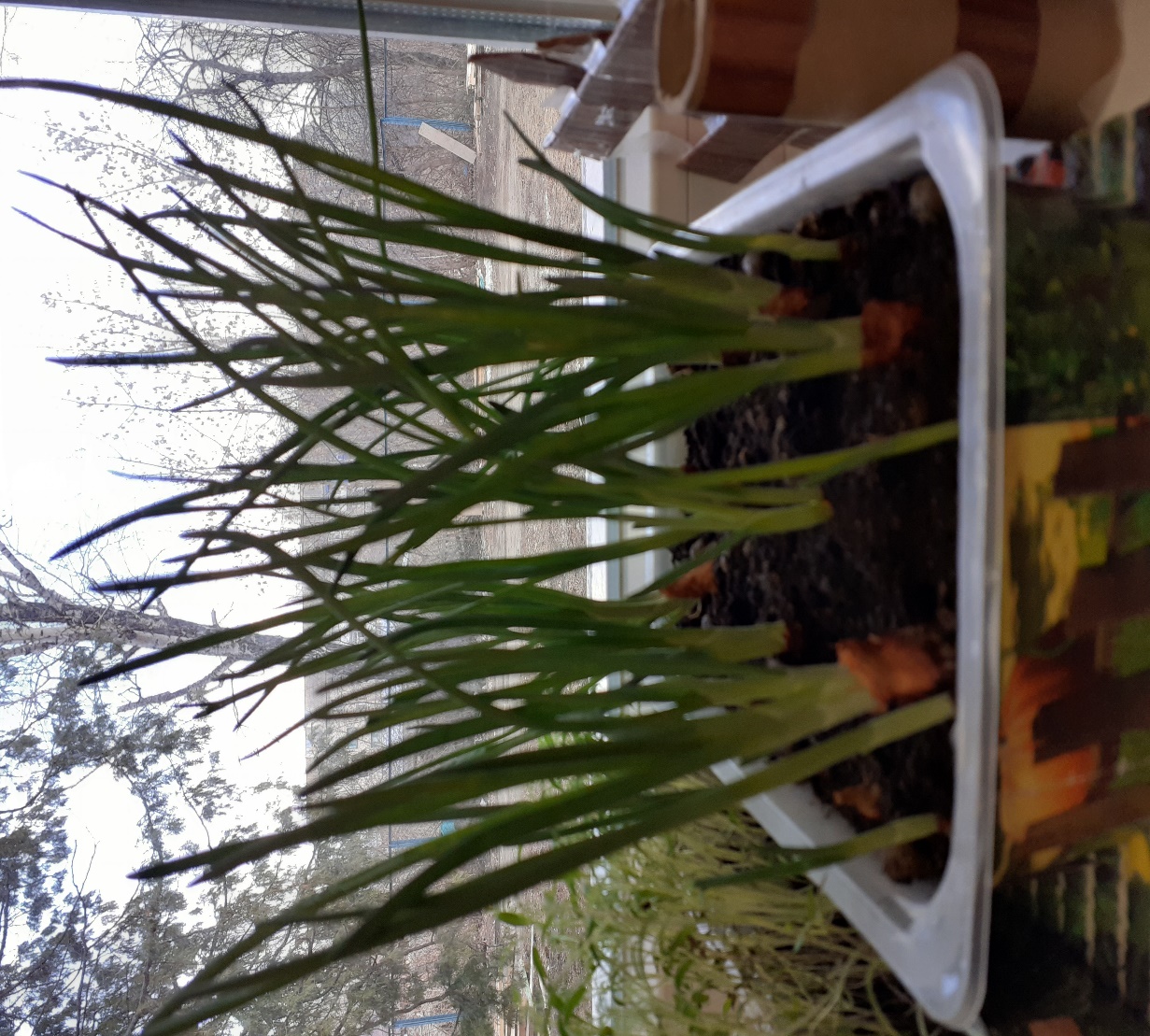 Использованные материалы:
http://borilla.ru/oboi/cvetok_deti_leyka 
http://www.igromagazin.ru/nabory-dlya-pesochnicy/leyka-malaya-n-3-polese/?target=2 
http://panama.ua/product/3477/ 
http://vorotila.ru/Interesnye-fakty/Buratino-i6194 
http://www.proshkolu.ru/user/Piven28/file/1499625/ 
http://www.numama.ru/blogs/kopilka-detskih-stihov/stihi-pro-luk.html 
Автор фотографий – Апевалова М. Н.
Для публикации информации о детях получено письменное разрешение родителей (законных представителей)